Figure 5 Correctly produced syllables of eight elderly patients (aged >55) and nine younger patients (aged ≤55), ...
Brain, Volume 134, Issue 10, October 2011, Pages 3083–3093, https://doi.org/10.1093/brain/awr240
The content of this slide may be subject to copyright: please see the slide notes for details.
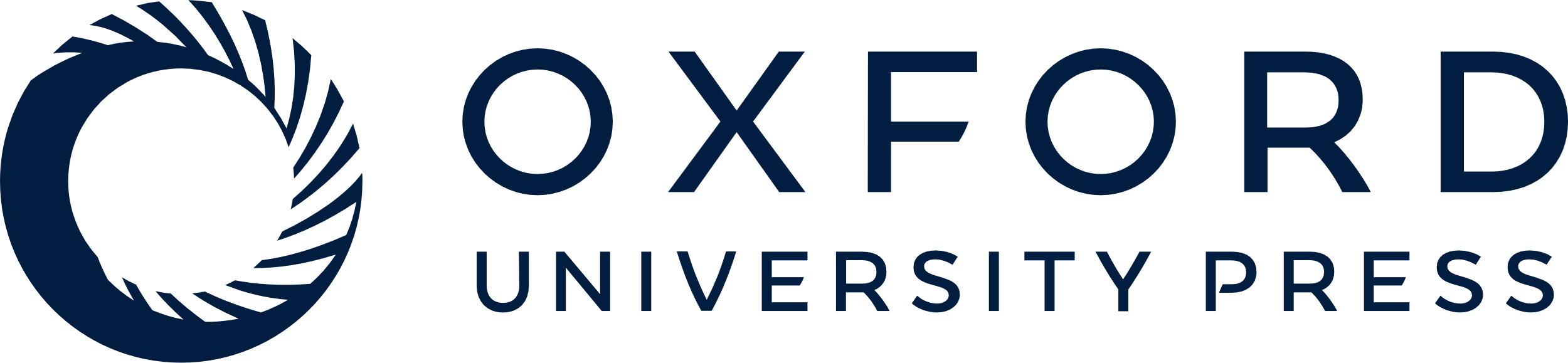 [Speaker Notes: Figure 5 Correctly produced syllables of eight elderly patients (aged >55) and nine younger patients (aged ≤55), averaged over modalities. The results show a significant interaction of age and lyric memory (**P < 0.01). Only elderly patients showed an increased performance of original lyrics compared with formulaic lyrics. Error bars represent confidence intervals corrected for between-subject variance (Loftus and Masson, 1994).


Unless provided in the caption above, the following copyright applies to the content of this slide: © The Author (2011). Published by Oxford University Press on behalf of the Guarantors of Brain.This is an Open Access article distributed under the terms of the Creative Commons Attribution Non-Commercial License (http://creativecommons.org/licenses/by-nc/2.5), which permits unrestricted non-commercial use, distribution, and reproduction in any medium, provided the original work is properly cited.]